PANC
2017 FALL CONFERENCE 
October 4, 2017

RECENT EDUCATION CASES:  WHAT YOU DON’T KNOW CAN HURT YOUPresented by:Richard A. SchwartzSchwartz & Shaw, P.L.L.C.19 West Hargett St., Suite 1000Post Office Box 2350Raleigh, North Carolina 27602(919) 821-9011rschwartz@schwartz-shaw.com ©2017 Schwartz & Shaw, P.L.L.C.
Tully v. City of Wilmington, 790 S.E.2d 854 (N.C. App. 2016) [8/16/16]
Holding: Equal Protection Clause of the North Carolina Constitution, Article I, Section 19, prohibits arbitrary and capricious actions by government, including governmental employer’s failure to follow its own employment policies and procedures
2
Bray v. Swisher, 798 S.E.2d 816 (Table), 2017 WL 1650131 (N.C. App. 2017) [5/2/17]
Holding: Personnel file statute for city employees provides terminated employee the right to receive unredacted notes of personnel investigation, and failure to provide unredacted notes in time to prepare for grievance hearing violates constitutional due process.
3
Houston Federation of Teachers v. Houston Independent School District, __F.Supp.3d ___, 2017 WL 1831106 (S.D. Tex. 2017) [5/4/17]
Holding: Use of EVAAS value-added analysis for teacher termination violates due process, because proprietary secrecy of EVAAS methodology provides no meaningful way to ensure correct calculation of EVAAS scores.
4
Gilreath v. Cumberland County Board of Education, 798 S.E.2d 438 (Table), 2017 WL 1381652 (N.C. App. 2017) [4/18/17]
Holding: Dismissed teacher’s claim against principal for tortious interference with contract by allegedly manipulating plaintiff’s evaluations and assignments survives motion to dismiss.
5
G.S. 115C-333(e) and 115C-333.1(g)
Civil Immunity. - There shall be no liability for negligence on the part of the State Board of Education or a local board of education, or their employees, arising from any action taken or omission by any of them in carrying out the provisions of this section. The immunity established by this subsection shall not extend to gross negligence, wanton conduct, or intentional wrongdoing that would otherwise be actionable. The immunity established by this subsection shall be deemed to have been waived to the extent of indemnification by insurance, indemnification under Articles 31A and 31B of Chapter 143 of the General Statutes, and to the extent sovereign immunity is waived under the Tort Claims Act, as set forth in Article 31 of Chapter 143 of the General Statutes.
6
Waag v. Sotera Defense Solutions, Inc., 857 F.3d 179 (4th Cir. 2017) [5/16/17]
Holding: Employee returning from FMLA leave may be restored to “equivalent position” even if the original position is still available.
7
Merrill v. Winston–Salem Forsyth Cnty. Bd. of Educ., 791 S.E.2d 540 (Table), 2016 WL 6080858 (N.C. App. 2016) [10/18/16]
Holding: School district Director of Security’s active disagreement with school staff attorney’s advice regarding requiring law enforcement to obtain a subpoena to inspect surveillance camera videos is not a matter of public concern and was not constitutionally protected speech.
8
Liverman v. City of Petersburg, 844 F.3d 400 (4th Cir. 2016) [12/15/16]
Holding: City’s social networking policy that prohibits police officers from making “negative comments on the internal operations of the Bureau, or specific conduct of supervisors or peers that impacts the public’s perception of the department” is unconstitutionally overbroad.
9
Johnson v. Perry, 859 F.3d 156 (2nd Cir. 2017) [6/8/17]
Holding: High school principal is entitled to qualified immunity for banning parent from school property in general, but does not have qualified immunity for banning parent from attending home or away basketball games.
10
State of Ohio v. Polk, __N.E.3d__, 2017 WL 1951830 (Oh. 2017) [5/11/17]
Holding: School’s protocol of searching unattended bookbags to identify their owners and to ensure the contents were not dangerous was reasonable and justified under the Fourth Amendment.
11
Clodfelter v. Alexander County Board of Education, 2016 WL 7365183 (W.D.N.C. 2016) [12/19/16]
Holding: Placement of student in alternative learning program for disciplinary reasons does not deprive student of property interest and does not require due process; board’s failure to follow internal policy granting more process than is due under the Constitution does not violate due process.
12
Endrew F. v. Douglas County School District, 137 S.Ct. 988 (2017) [3/22/17]
Holding: In order for a school to meet its substantive obligation under the IDEA, the school “must offer an IEP reasonably calculated to enable a child to make progress appropriate in light of the child’s circumstances.”
13
Endrew F. v. Douglas County School District, 137 S.Ct. 988 (2017) [3/22/17]
Issue:  What level of educational benefit must school systems provide children with disabilities in order to meet the “free appropriate public education” (FAPE) standard mandated by the IDEA?
Rowley standard, in effect since 1982:  School district does not have to provide the “best” education available, as long as it provides some meaningful educational benefit and meets the procedural requirements of IDEA.  
Lower courts were divided on whether providing “some” educational benefit is sufficient or whether it must be “meaningful” educational benefit.  
Plaintiffs argued that schools must provide children with disabilities “substantially equal opportunities to achieve academic success, attain self-sufficiency and contribute to society.”
Obama Justice Department suggested a new standard, that children have an opportunity to make “significant educational progress.”
School district argued that, while student was not learning as quickly as his parents would have liked, he was making some measurable progress, which is enough to satisfy the law and demonstrate he was not denied FAPE.
14
Endrew F. v. Douglas County School District, 137 S.Ct. 988 (2017) [3/22/17]
Holding:   In an 8-0 decision, the Court found that, to meet its substantive obligation under the IDEA, a school must offer an individualized education program reasonably calculated to enable a child to make progress that is appropriate “in light of the child's circumstances.”
Normally, this will mean an educational program that is designed to allow a child to progress from grade to grade.
However, when grade-to-grade progress is not possible, schools must provide students with a program that is appropriately ambitious in light of the child’s circumstances.
The Court stressed that “every child should have the chance to meet challenging objectives.”
The Court rejected the standard set forth by the Tenth Circuit, which interpreted Rowley as requiring that an IEP be reasonably calculated to produce educational benefit that was “merely more than de minimis.”
The Court indicated that the IDEA “demands more” than a de minimus standard which barely provides any education at all to children with disabilities.
Also rejected was the parents’ proposed standard:  that FAPE should provide a child “opportunities to achieve academic success, attain self-sufficiency, and contribute to society that are substantially equal to the opportunities afforded children without disabilities.”
The Court indicated that this standard is “entirely unworkable . . . requiring impossible measurements and comparisons.”
The Court emphasized that the analysis of whether progress is “appropriate” needs to be done on a case-by-case basis.
15
Endrew F. v. Douglas County School District, 137 S.Ct. 988 (2017) [3/22/17]
WHAT DOES THIS MEAN FOR ROWLEY?
Endrew F. did not overturn the Rowley decision, but distinguished it.
Rowley was based on the facts of a student who was educated in a regular education setting and was progressing smoothly in the general education curriculum.
Thus, Rowley did not provide concrete guidance with respect to a child who is not fully integrated in the regular classroom and not able to achieve on grade level.
The standard articulated in Endrew F. is meant to be a more generally applicable standard than Rowley, emphasizing that each case is fact specific, as students with disabilities each have unique needs and circumstances, and there can be no bright-line rule governing the appropriateness of all FAPE cases.
The Court specifically upheld the principle set forth in Rowley which requires deference to be given to the educational decisions of school authorities.
However, school authorities should be able to provide a cogent and responsive explanation to show that an IEP is reasonably calculated to enable a child to make progress appropriate in light of his or her circumstances.
16
Fry v. Napoleon Community Schools, 137 S.Ct. 743 (2017) [2/22/17]
Holding: Exhaustion of IDEA procedures is required for suit brought under statutes other than the IDEA, if the gravamen of plaintiff’s complaint is the denial of a free appropriate public education (FAPE).
17
Fry v. Napoleon Community Schools, 137 S.Ct. 743 (2017) [2/22/17]
Issue:  Whether IDEA requires parents to exhaust state administrative procedures under IDEA before filing a civil action seeking monetary and declaratory relief under the Americans with Disabilities Act of 1990 (ADA) and the Rehabilitation Act of 1973 (Sec. 504).
18
Fry v. Napoleon Community Schools, 137 S.Ct. 743 (2017) [2/22/17]
Background:  The family in this case brought suit for money damages under Title II of the ADA and Section 504 of the Rehabilitation Act, alleging that their daughter had suffered “emotional distress and pain, embarrassment [and] mental anguish” as a result of the school district's decision not to allow the student's service dog, Wonder, to attend school with her. The district court granted the school district's motion to dismiss, and the Sixth Circuit affirmed, finding that the parents had alleged injuries that were "educational" in nature, and thus subject to IDEA's exhaustion requirement.
19
Fry v. Napoleon Community Schools, 137 S.Ct. 743 (2017) [2/22/17]
Holding:  Exhaustion of administrative remedies under IDEA is not necessary when the gravamen of the plaintiff’s complaint is something other than the denial of a Free Appropriate Public Education (FAPE).  The Supreme Court vacated the judgment of the Sixth Circuit, and remanded the case for that Court to analyze the case under its newly-announced standard:
	Parents must exhaust IDEA's procedures before filing an action under the ADA, the Rehabilitation Act, or similar laws but only when their  suit “seek[s] relief that is also available” under the IDEA. 
	“We first hold that to meet that statutory standard, a suit must seek relief for the denial of a FAPE, because that is the only 'relief' the IDEA makes 'available.' We next conclude that in determining whether a suit indeed 'seeks' relief for such a denial, a court should look to the substance, or gravamen, of the plaintiff's complaint.”
20
Fry v. Napoleon Community Schools, 137 S.Ct. 743 (2017) [2/22/17]
The Court specifically declined to reach the question of whether exhaustion would be required when the plaintiff alleges a denial of FAPE but the remedy sought is not one that an IDEA hearing officer may award (such as the money damages sought here). In addition to the “history of the proceedings,” the Court offered two additional “clues” to assist courts in deciding whether the gravamen of a complaint against a school district concerns the denial of FAPE: “First, could the plaintiff have brought essentially the same claim if the alleged conduct had occurred at a public facility that was not a school - say a public theater or library? And second, could an adult at the school -- say an employee or visitor -- have pressed essentially the same grievance?” If the answer to these questions is yes, the complaint is unlikely to address a denial of FAPE. Justice Alito, joined by Justice Thomas, concurring in part and concurring in the judgment, found these "clues" more likely to confuse than to assist lower courts.
In this case, the Court noted, the parties were in apparent agreement that the family is not alleging a denial of FAPE. But the Sixth Circuit, on remand, must determine whether “he gravamen” of the family's complaint is actually a denial of FAPE.
21
Ms. M. v. Falmouth School Department, 847 F.3d 19 (1st Cir. 2017) [1/27/17]
Holding: School district did not breach IEP or deny FAPE by failing to provide specific literacy instructional program that was mentioned in Prior Written Notice but not in IEP.
22
Henderson v. Charlotte-Mecklenburg Board of Education, __S.E.2d__, 2017 WL 2118663 (N.C. App. 2017) [5/16/17]
Holding: School board is entitled to statutory immunity under G.S. § 115C-524(c) against referee’s claim that he was injured due to defective high school basketball flooring at a privately-run tournament on school grounds.
23
Henderson v. Charlotte-Mecklenburg Board of Education, __S.E.2d__, 2017 WL 2118663 (N.C. App. 2017) [5/16/17]
115C-524(c):  Notwithstanding the provisions of G.S. 115C-263 and 115C-264, local boards of education may adopt rules and regulations under which they may enter into agreements permitting non-school groups to use school real and personal property, except for school buses, for other than school purposes so long as such use is consistent with the proper preservation and care of the public school property. No liability shall attach to any board of education or to any individual board member for personal injury suffered by reason of the use of such school property pursuant to such agreements.
24
Mitchell v. Pruden, 796 S.E.2d 77 (N.C. App. 2017) [1/17/17]
Holding: Charter school owner’s defamation claim against North Carolina superintendent is barred by public official immunity, where superintendent was acting within the scope of his official duties in asking State agencies to investigate alleged conflicts of interest.
25
Pall v. Roosevelt Union Free School Dist., 42 N.Y.S.3d 215 (Sup. Ct. App. 2d Dept. 2016) [11/23/16]
Holding: Student’s comment in student survey referring to teacher as a “bitch” is opinion, defeating teacher’s defamation claim.
26
Settlement: School district pays two high school students $300,000 to settle a lawsuit based on school counselor coaxing students to participate in a drug scheme without parental consent.
Roe v. Clovis Unified School District, Fresno County Superior Court (Cal. Spr. Ct. 2017) [1/26/17]
27
L.R. v. School District of Philadelphia, 836 F.3d 235 (3rd Cir. 2016) [9/6/16]
Holding: Teacher who released kindergarten student to an unauthorized adult who later sexually assaulted the student is not entitled to qualified immunity.
28
Wynn v. Tyrrell County Board of Education, 799 S.E.3d 286 (Table), 2017 WL 2118713 (N.C. App. 2017) [5/16/17]
Holding: School bookkeeper’s complaint alleging defamation by superintendent and school board members is dismissed for lack of specificity of alleged defamatory statements.
29
G.G. ex rel. Grimm v. Gloucester Cnty. Sch. Bd., 137 S.Ct. 1239 (3/6/17); 853 F.3d 729 (4th Cir. 2017) [4/7/17]
Holding: Supreme Court vacates Fourth Circuit decision and remands to Fourth Circuit for reconsideration in light of withdrawal of prior DOJ/DOE Guidance on transgender students; Fourth Circuit vacates preliminary injunction (based on Title IX) against school district.
On 8/2/17, the 4th Circuit remanded to the District Court for the limited purpose of resolving whether the case is moot because of G.G.’s graduation.  In response, the parties agreed to dismiss the original appeal of the District Court’s preliminary injunction ruling in order to proceed to a final judgment on the case in District Court.  8/30/17 –  4th Circuit granted the consent motion to dismiss the interlocutory appeal.  8/22/17 - G.G.  filed an amended complaint claiming violations of both Title IX and Equal Protection.  On 9/22/17, defendant filed a motion to dismiss in Federal District Court denying the allegations it violated Title IX and the Equal Protection Clause.
30
Evancho v. Pine-Richland School Dist., ___ F.Supp.3d____, 2017 WL 770619 (W.D.Pa.2017) [2/27/17]
Holding: Subsequent to DOJ/DOE’s 2017 Guidance, federal district court issues preliminary injunction in favor of transgender student’s use of restroom consistent with her gender identity, under Equal Protection Clause but not Title IX.
31
Whitaker v. Kenosha Unified School District No. 1, 858 F.3d 1034 (7th Cir. 2017) [5/30/17]
Holding: Seventh Circuit upholds preliminary injunction granting transgender student the right to attend the bathroom of his gender identity, finding likelihood of success under both Title IX and Equal Protection Clause.
32
Hively v. Ivy Tech Community College, 853 F.3d 339 (7th Cir. en banc 2017) [4/4/17]
Holding: Seventh Circuit en banc overrules prior precedent and holds that discrimination on the basis of sexual orientation is prohibited by Title VII.
33
Peltier v. Charter Day School, 2017 WL 1194460 (E.D.N.C. 2017) [3/30/17]
Holding: Complaint that female students at North Carolina charter school are not allowed to wear shorts or pants states a cause of action under Title IX, for purposes of defeating motion to dismiss; charter school board members do not have Eleventh Amendment immunity as state officials.
34
American Humanist Assoc. v. McCarty, 851 F.3d 521 (5th Cir. 2017) [3/20/17]
Holding: Invocations at school board meetings are properly considered legislative prayer rather than school prayer, and Establishment Clause was not violated by students’ delivery of invocations and board members standing and bowing their heads.
35
Lund v. Rowan County, ___F.3d___, 2017 WL 2989481 (4th Cir. 2017) [7/14/17]
Holding: Fourth Circuit rules en banc that Rowan County’s practice of having Commissioners deliver a prayer before meetings violates Establishment Clause under the particular facts and circumstances.

UPDATE:	Commissioners voted to appeal to the US Supreme Court after the US Ct. of Appeals’ decision was issued in Bormuth v. County of Jackson, ___F.3d___(6th Circuit 2017), holding Commissioner-led prayer to begin each meeting did not violate the Establishment Clause.
36
Trinity Lutheran Church of Columbia, Inc. v. Comer, ___ S.Ct. ____ (2017) [6/26/17]
Holding: Exclusion of parochial preschool from state program providing grants for playground surfaces violates church’s Free Exercise rights.
37
North Carolina State Bd. of Educ. v. State of North Carolina, 16-CVS-15607 (Wake County Superior Court 2017) [7/14/17]
Holding: Three-judge panel upholds Session Law 2016-126’s transfer of powers and duties from State Board of Education to Superintendent of Public Instruction.

Update: On 9/14/17, the three-judge panel continues delaying implementation of S.L. 2016-126 for 30 more days.
38
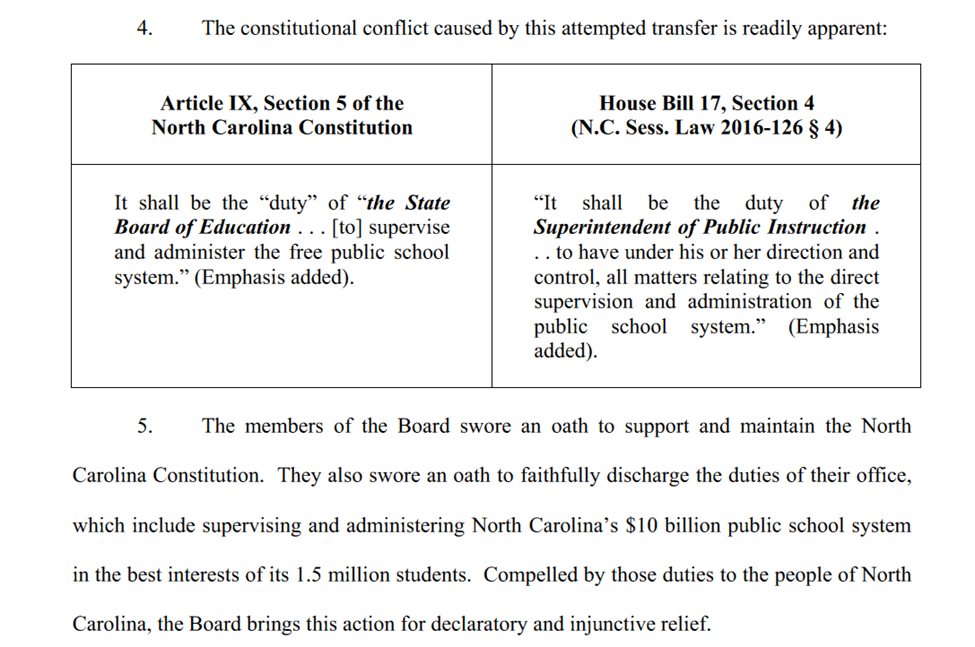 39
Wilkes County Board of Education v. Department of State Treasurer, 17 CVS 1580 (Wake County Superior Court 2017) [5/30/2017]
Holding: Wake County Superior Court holds that T&SERS (retirement system) could not apply anti-pension spiking “cap factor” because the cap factor had not been adopted as a rule in accordance with the Administrative Procedure Act.
40
Times News Publishing Co. v. Alamance-Burlington Board of Education, 797 S.E.2d 375 (N.C. App. 2017) [3/7/17]
Holding: Court of Appeals affirms trial court’s determination that only one paragraph of redacted minutes from board of education closed session must be disclosed.
41
Hildebran Heritage & Development Assoc., Inc. v. Town of Hildebran, 798 S.E.2d 761 (N.C. App. 2017) [3/21/17]
Holding: Where vote approving demolition of old school was held in open session, town did not violate Open Meetings Law even though meeting agenda was changed at the meeting to authorize a vote, and council members and mayor had prior “one-on-one” discussions to avoid dictates of the Open Meetings Law.
42
State v. Cobb, __S.E.2d__, 2017 WL 2945860 (N.C. App. 2017) [7/5/17]
Holding: Trial court lacks authority to set aside forfeiture of appearance bond, where motion to set aside the forfeiture did not contain required documentation.
43
Richmond Cnty. Bd. of Educ. v. Cowell, __S.E.2d__, 2017 WL 3027126 (2017) [7/18/17]
Holding:  $50 surcharge imposed on all individuals convicted of improper equipment offense and paid to county jail fund is a “penalty” within the scope of N.C. Constitution Article IX, Section 7(a), and must be paid to the local board of education; but Separation of Powers Clause prohibits courts from requiring legislative and executive branches to pay the valid 2015 judgment.
44
De Luca and New Hanover County Board of Education v. Stein, New Hanover County Superior Court 16 CVS 12965 (June 27, 2017)
Holding: Superior Court issues preliminary injunction prohibiting Attorney General from distributing monies from 2002 Smithfield Foods settlement until final judgment in lawsuit, asserting that settlement funds used for supplemental environmental programs are penalties that should be paid to the Civil Penalty and Forfeiture Fund to be allotted to local boards of education.
45
Byrne & Jones Enterprises, Inc. v. Monroe Cty. R-1 Sch. Dist., 493 S.W.3d 847 (Mo. 2016 en banc) [7/26/16]
Holding: Unsuccessful bidder for school construction project has standing to challenge award of contract where plaintiff allegedly was denied a fair and equal opportunity to compete in the bidding process.
46
Kennedy v. Bremerton Sch. Dist., 869 F.3d 813 (Wash. 2017, 9th Circuit Ct. of Appeals) [8/23/17]
Holding:  Court upheld high school football coach Kennedy’s suspension for kneeling and praying on the football field’s fifty-yard line in view of students and parents immediately after high school football games.
47
NC State Board of Education v. State of NC and Rules Review Commission (N.C. App. 2017), WL 4126829[9/19/17]
Holding: In a 2-1 decision, the NC Court of Appeals held that the NC Rules Review Commission has the authority to review and approve all rules established by the constitutionally created NC State Board of Education.
Update:  SBE is appealing to NC Supreme Court.
48
Silver v. Halifax Board of County Commissioners (N.C. App. 2017), WL 4126381[9/19/17]
Holding: In a 2-1 decision, the NC Court of Appeals upheld the trial court’s dismissal of the case, holding that Halifax Board of County Commissioners  (as a political subdivision of the State) does not bear the constitutional obligation to provide children in the Halifax County Schools with an opportunity for a sound basic education.   That obligation rests with the State legislative and executive branches.
49
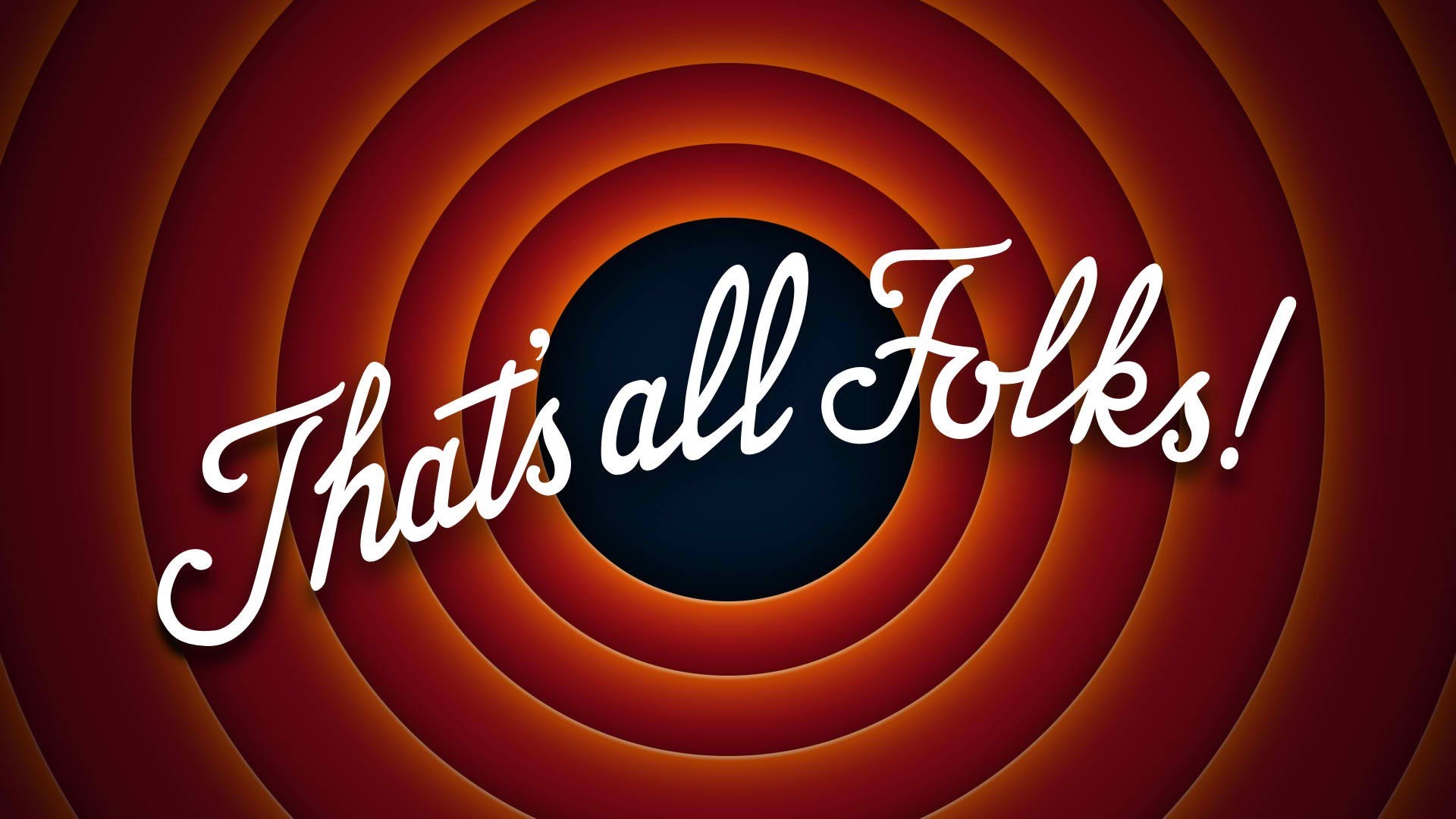 50